Luis Miguel Villar Angulo
De la Supervisión a la Mentoría en las Prácticas Profesionales: Iniciativas Solidarias en Contextos Universitarios de Carácter Educativo
TEMA 1 .  SINOPSIS
TEMA 2 .      CO-GENERACIÓN
TEMA 3 . ROL
TEMA 4 . FACTORES
TEMA 5 . INICIATIVAS
TEMA 6 . TENTATIVAS
TEMA 7 . FUERZA
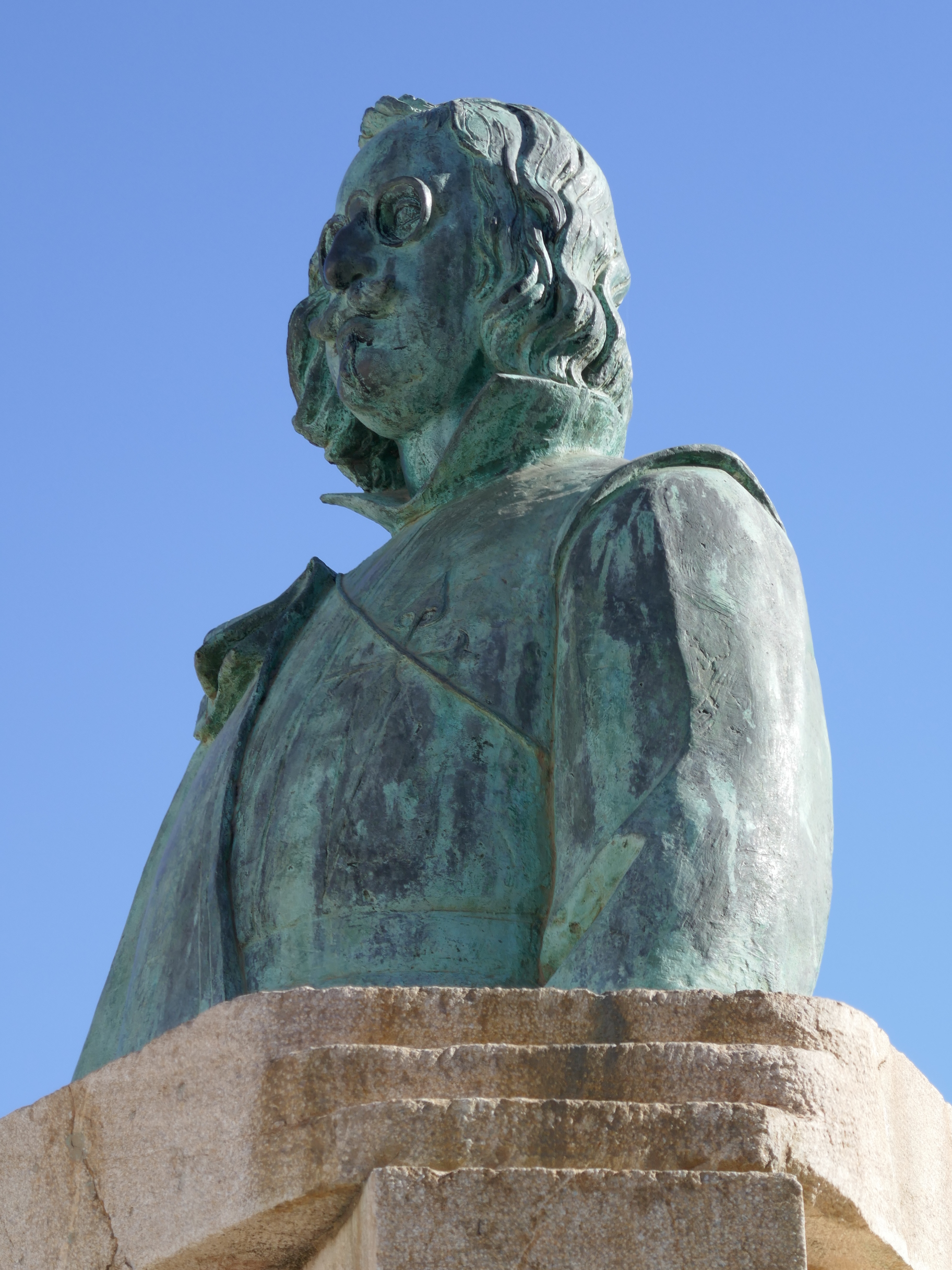 Gestión del conocimiento
Mixtificación de investigaciones
Maximización de sinergias
Garantía de sostenibilidad
Marco de competencias
Pensamiento reflexivo
De bóveda vaída a rebajada
Premisa mayor
Tercera vía
Comunidad
1. Sinopsis: capítulos de una novela sobre un Prácticum y sus personajes
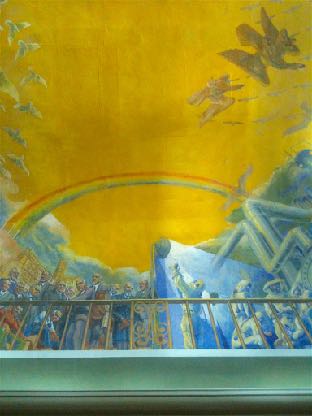 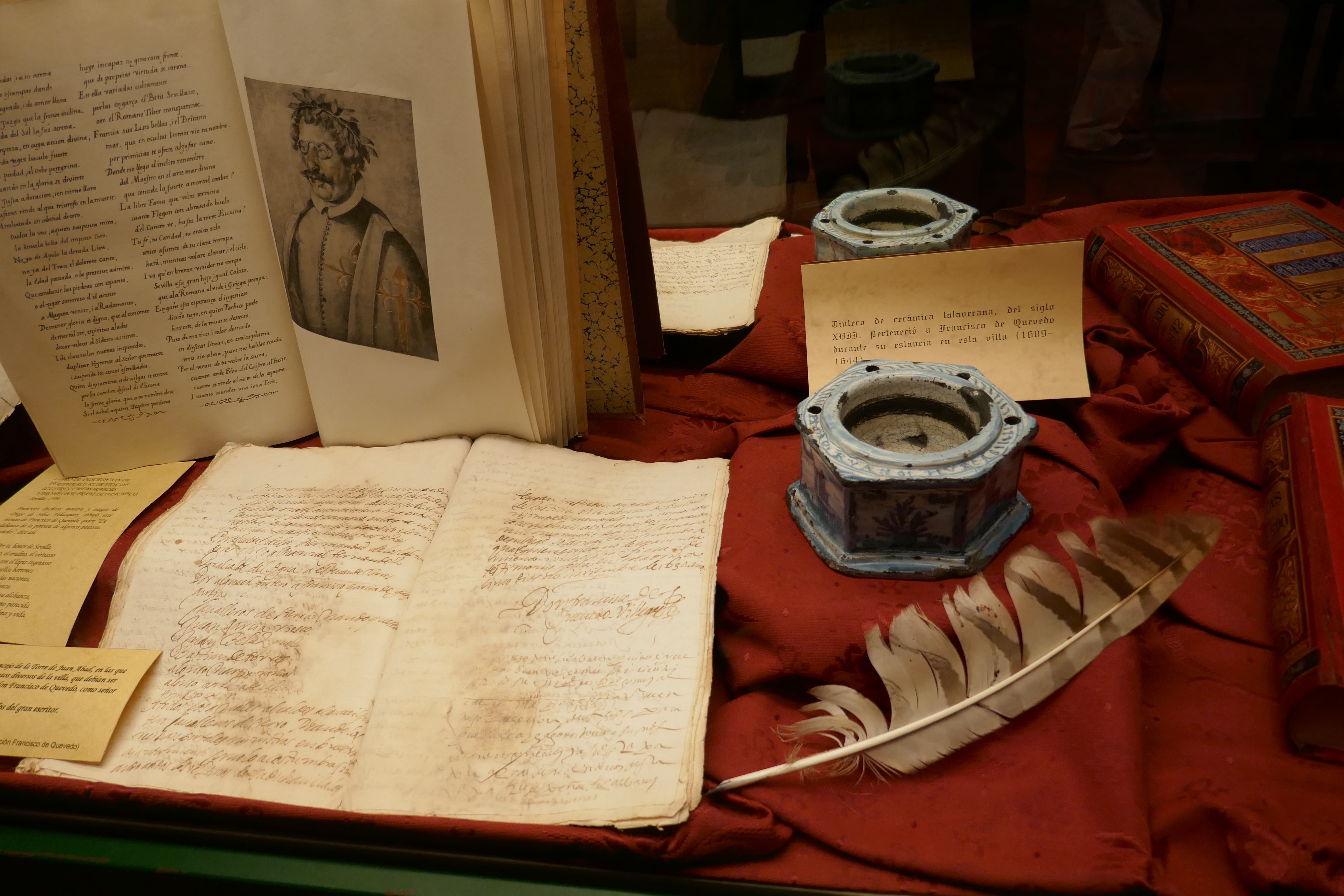 2. La co-generación de conocimiento en la supervisión instructiva
Coherencia semántica
Posicionamientos doctrinales
Resiliencia de un EPU
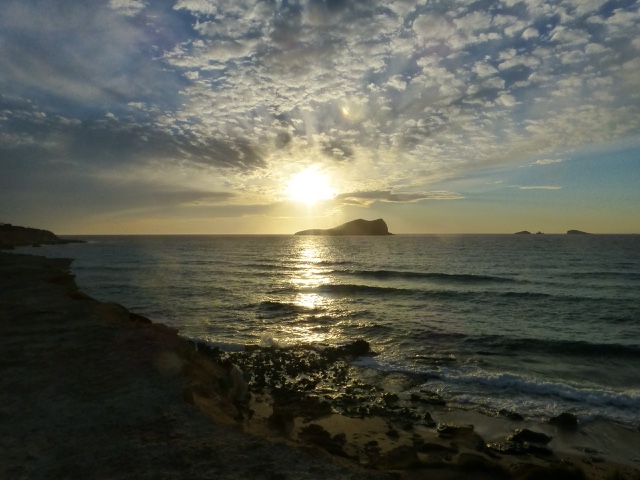 Modelo de preparación
Iconografía
Ser un mentor
Configuraciones de ayuda
Liderazgo educativo
Desafíos en la implantación
3. Variaciones nominales del rol de profesor cooperante
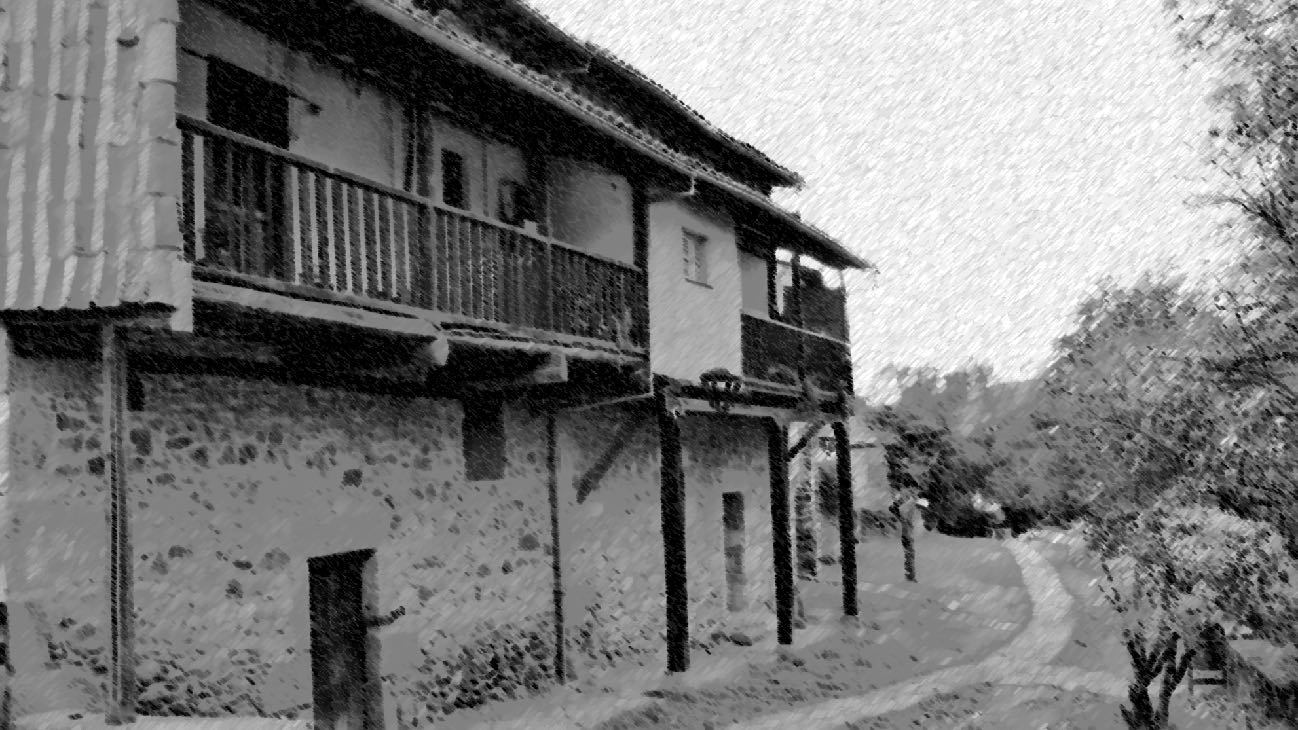 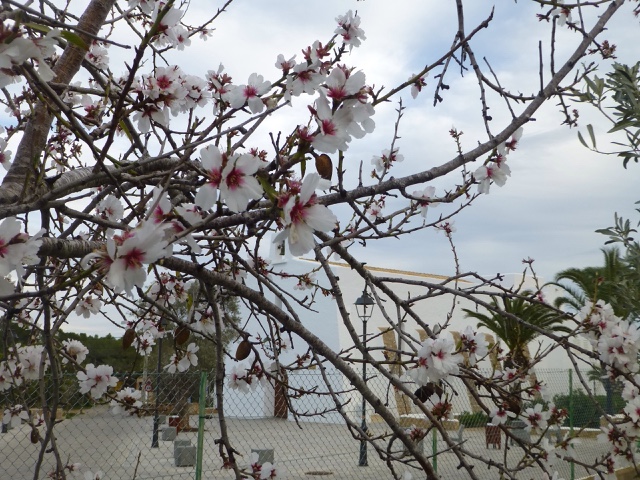 Netfolio
4. Ethos, estructura colaborativa y factores de mentoría con EPUs de Prácticum
Entre iguales
Focalizada en contenido
Tamaño de las muestras
FACTORES DE MENTORÍA
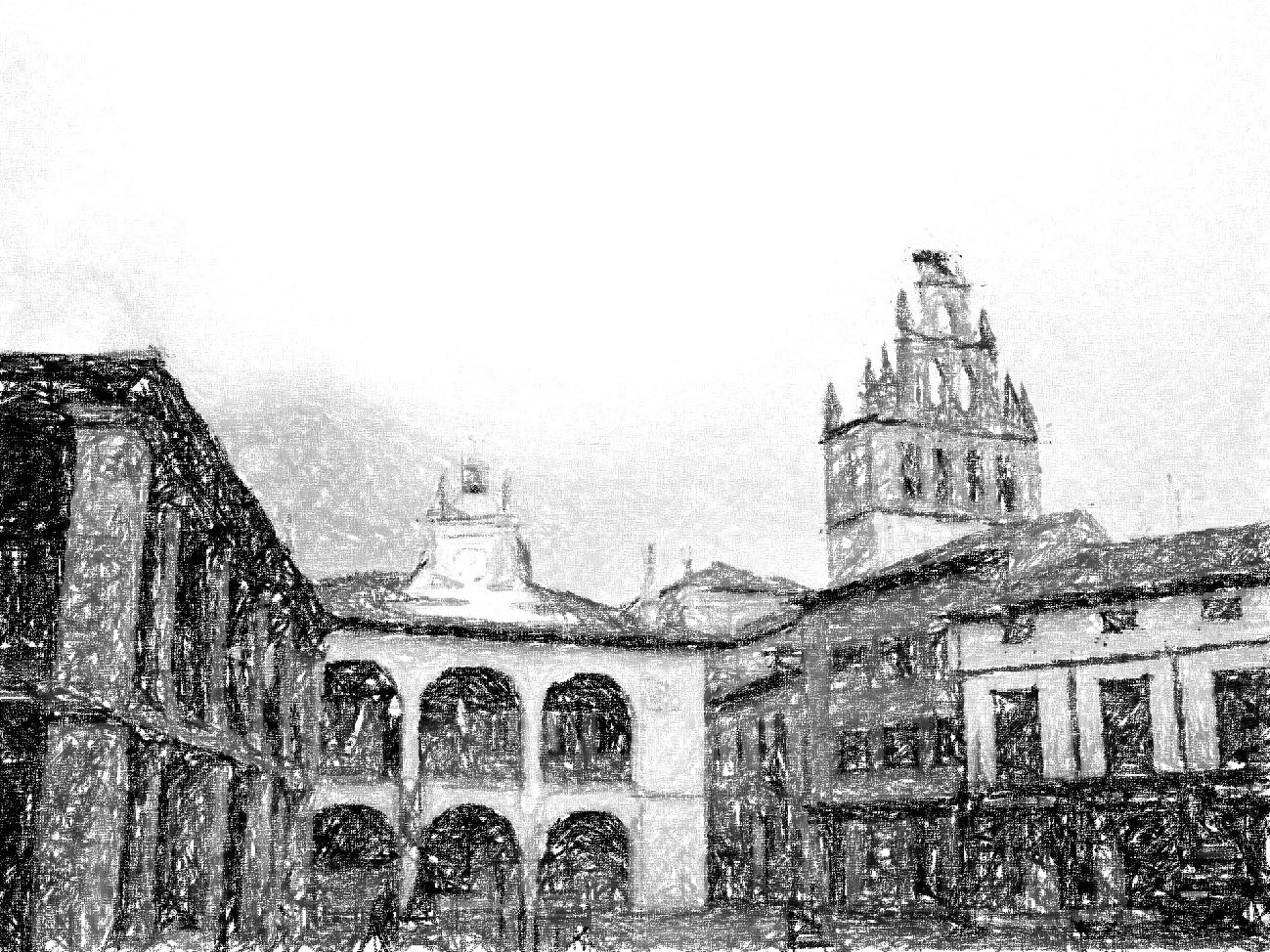 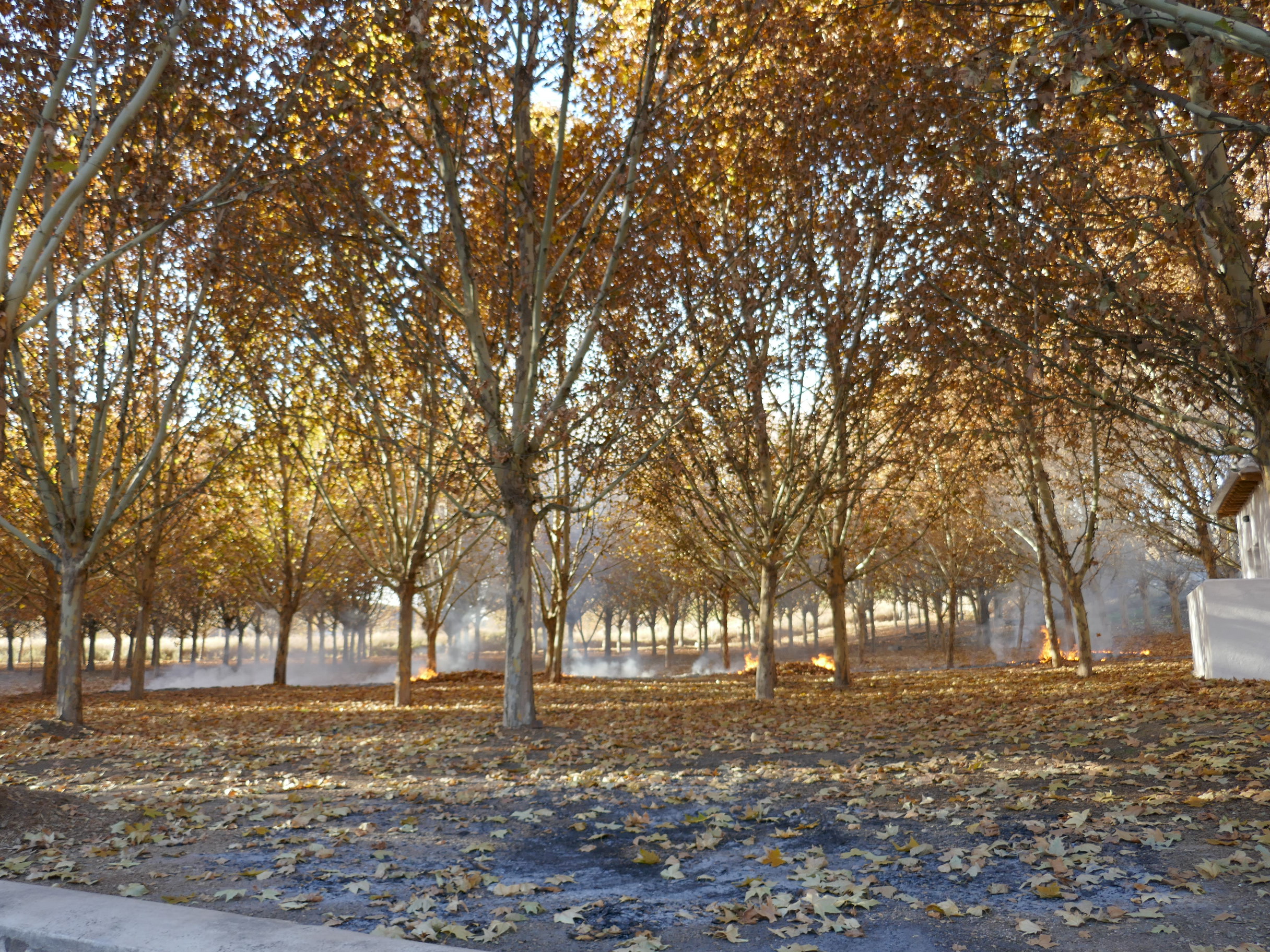 Círculos de aprendizaje y prácticas restaurativas
Inmersión intercultural
Prácticas por la justicia
Oportunidades de empleabilidad
Comunidad social y profesional
Microenseñanza
5. Iniciativas y retos solidarios como culminación de un estado de conciencia
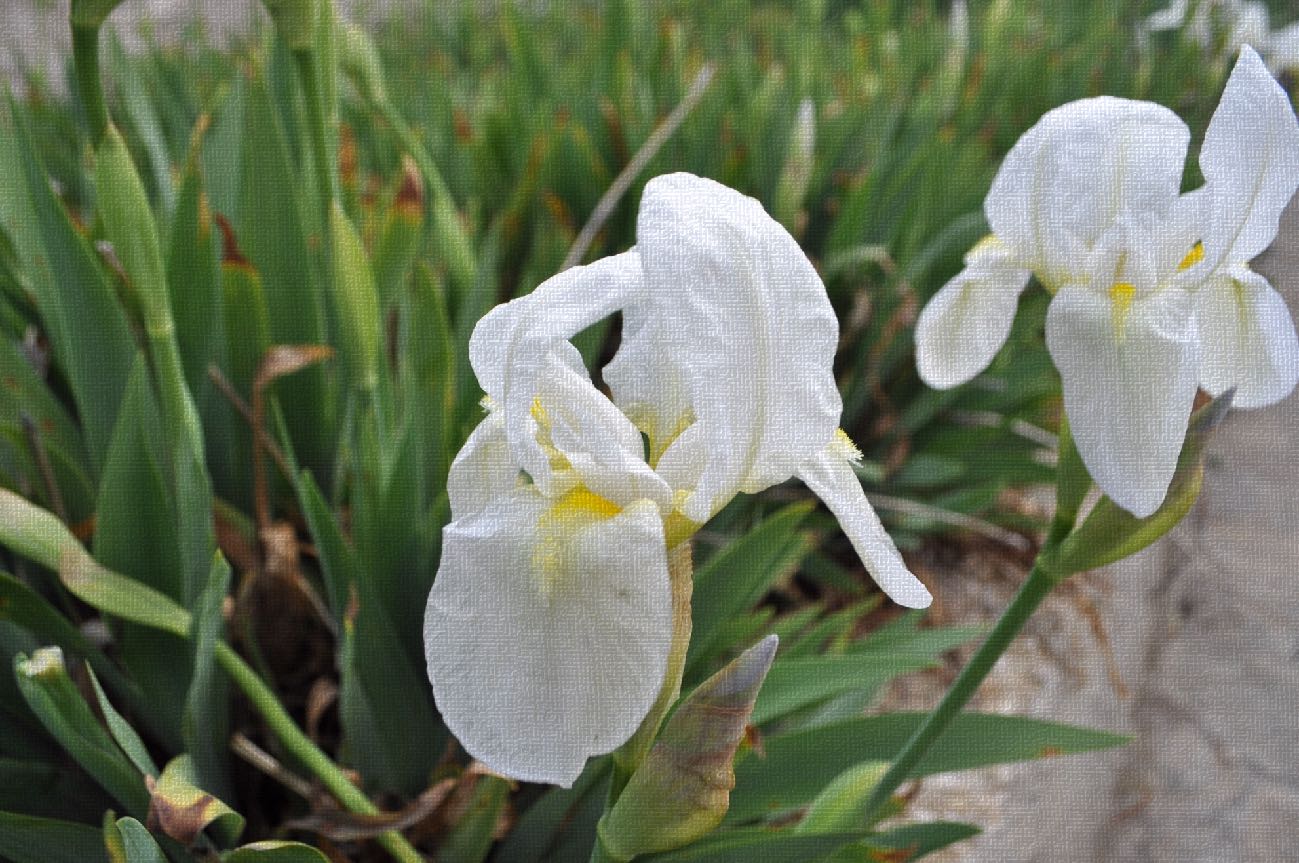 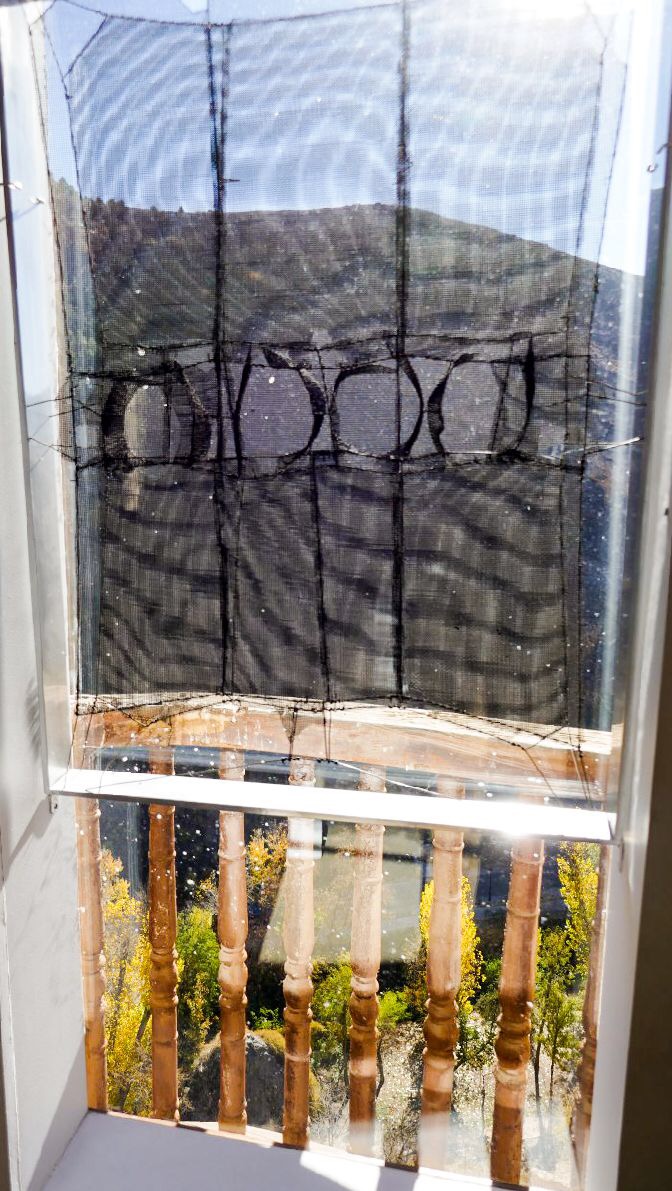 6. Tentativas para concienciar la experiencia vivida de un Prácticum
Multi-criterios evaluativos
Socialización en la investigación
Notas de corte
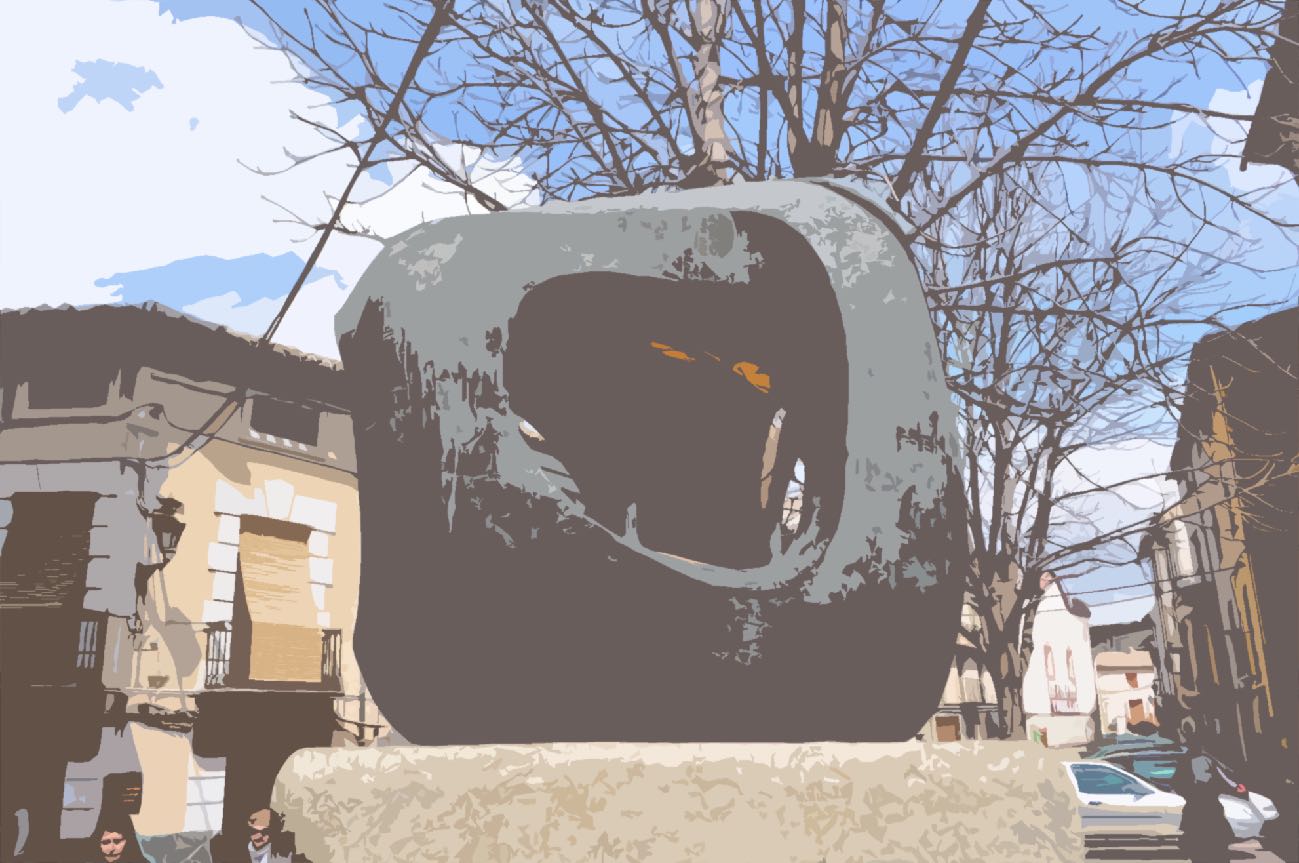 Concienciar la experiencia vivida
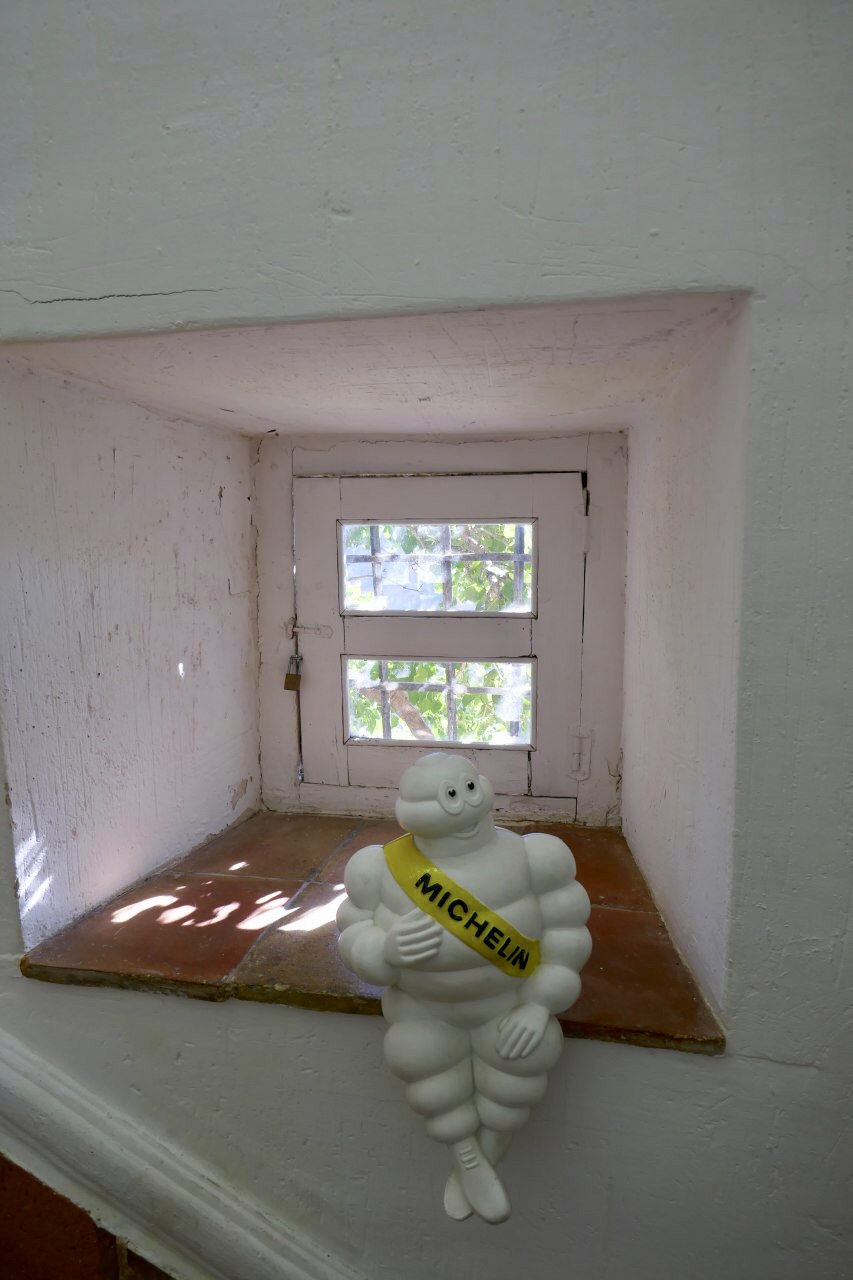 Ocho preguntas
7. La mentoría como fuerza reveladora del sueño de un EPU en el universo de un Prácticum
Narración práctica
Fuerza reveladora
Haces de luz
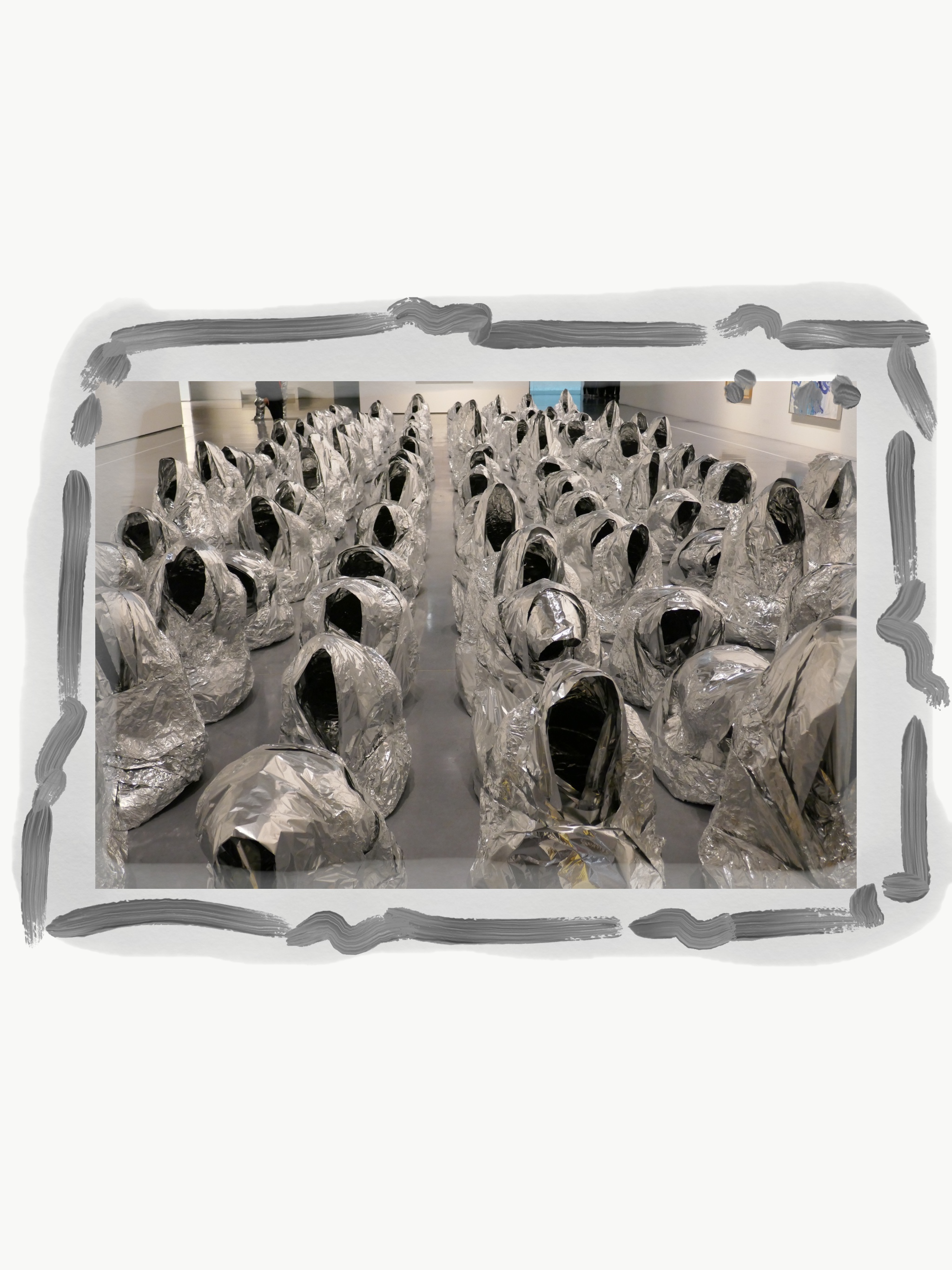 Blog http://luis-miguel-villar-angulo.es
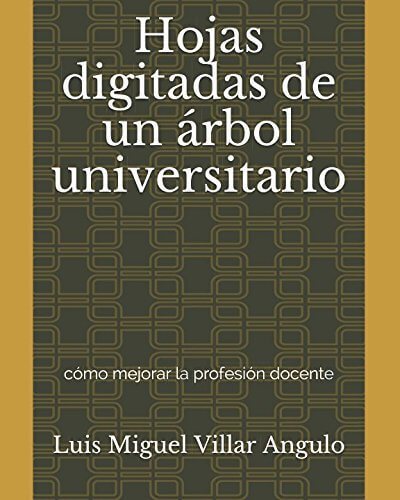